South-West Pacific
Hydrographic Commission

United States of America National Report
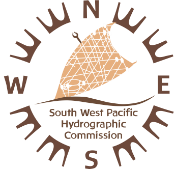 National Oceanic and Atmospheric Administration
Naval Meteorology and Oceanography Command
National Geospatial-Intelligence Agency
Rear Admiral Shepard M. Smith, NOAA
16th Conference  -  Alofi, Niue
February 2019
U.S. Hydrographic Leadership
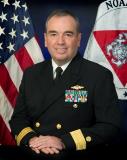 NOAA
Director of Coast Survey
Rear Admiral Shepard M. Smith
NGA
Senior GEOINT Authority, Maritime
John Lowell
Director of Maritime Safety Office
Captain Richard Kennedy
Navy
Commander Naval Meteorology and Oceanography Command, Oceanographer of the Navy, Hydrographer of the Navy, and Navigator of the Navy
Rear Admiral John Okon
Acting Deputy Hydrographer of the Navy
Matthew Borbash
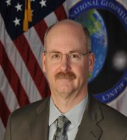 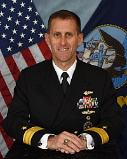 U.S. Pacific Maritime Areas
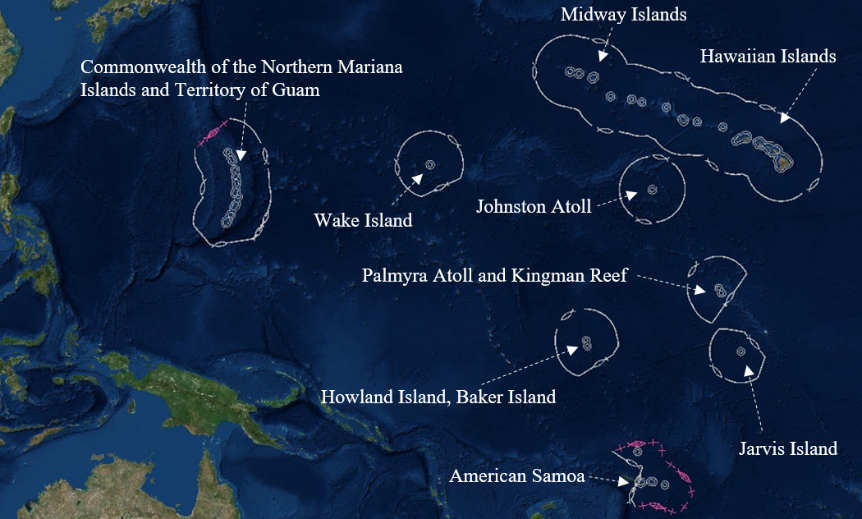 National Charting Plan
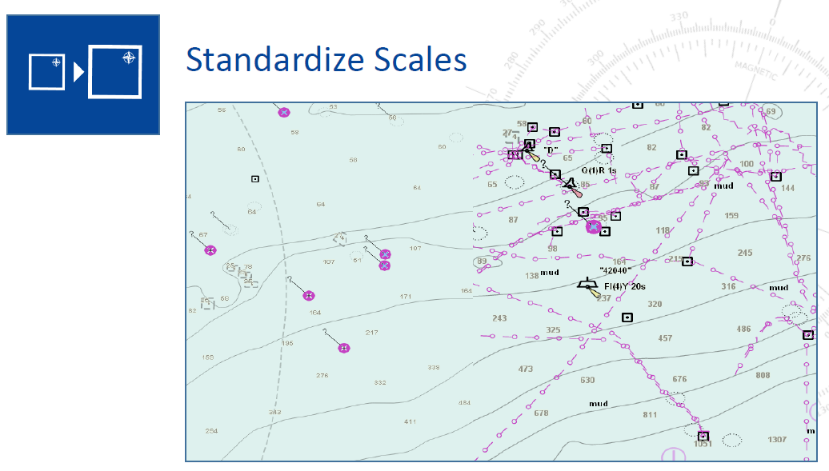 National Charting Plan
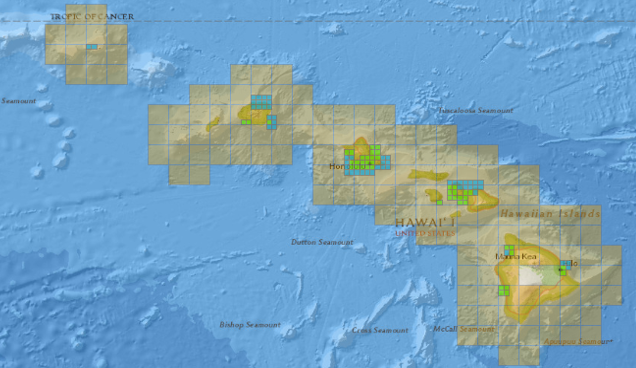 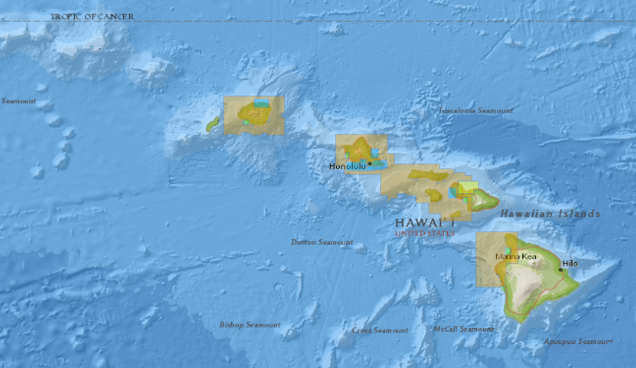 Create an Orderly Layout
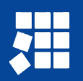 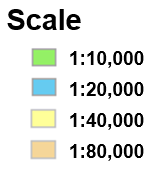 National Charting Plan
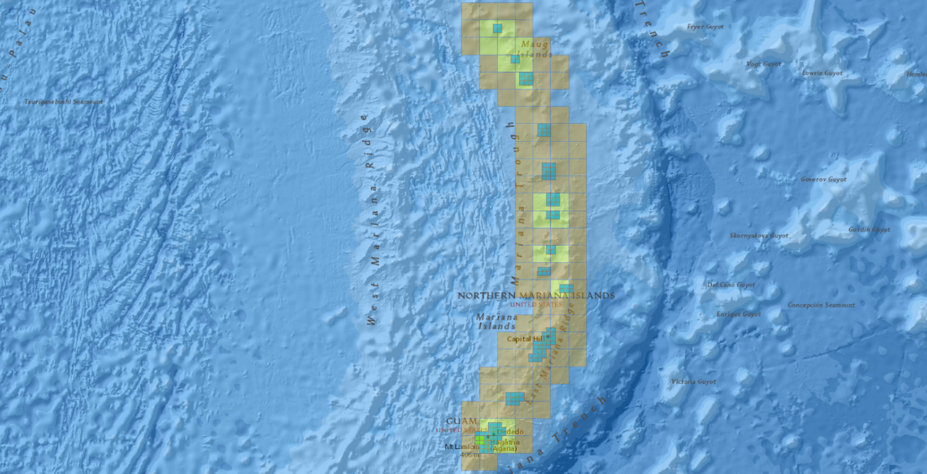 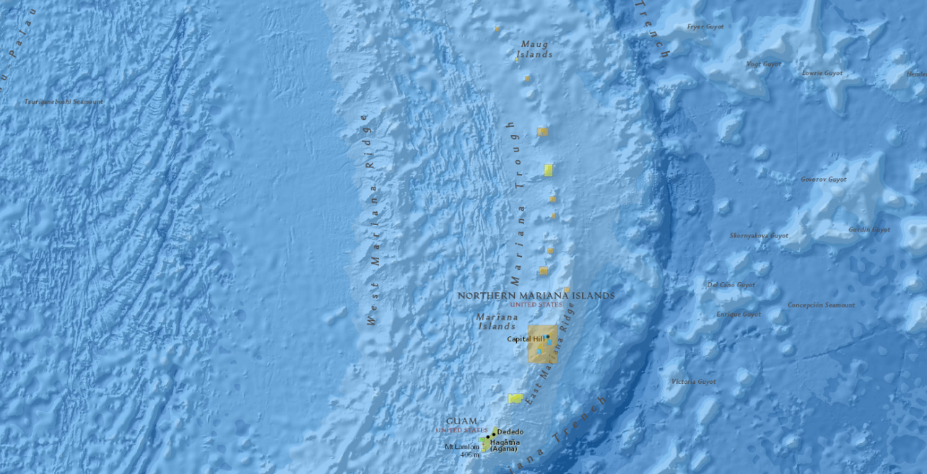 Create an
Orderly Layout
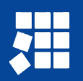 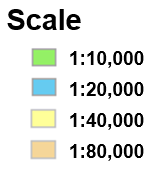 External Source Data
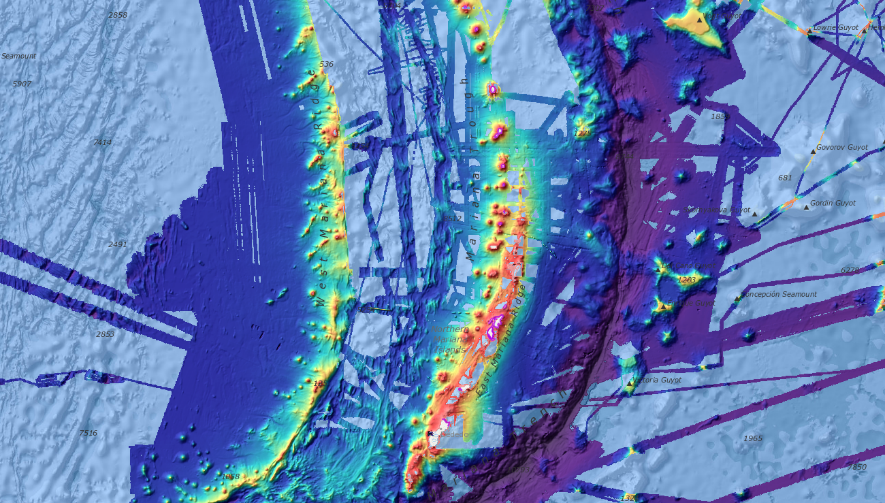 Data Under Review
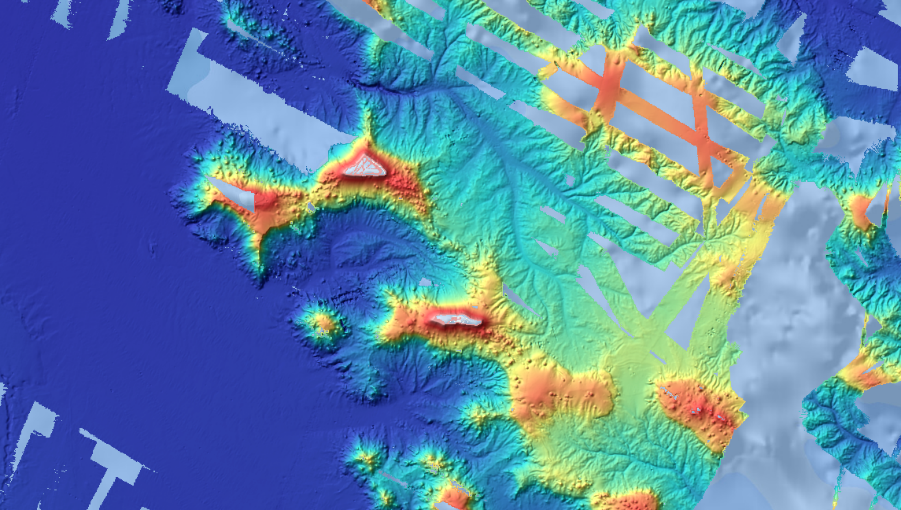 KINGMAN
REEF
PALMYRA ATOLL
Chart and Publication Updates
NGA continues to maintain 6 ENC cells for the Palau Islands
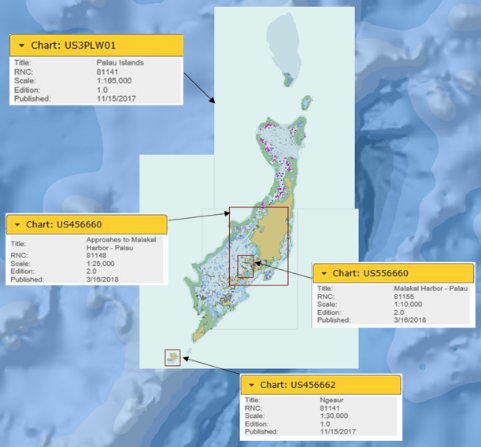 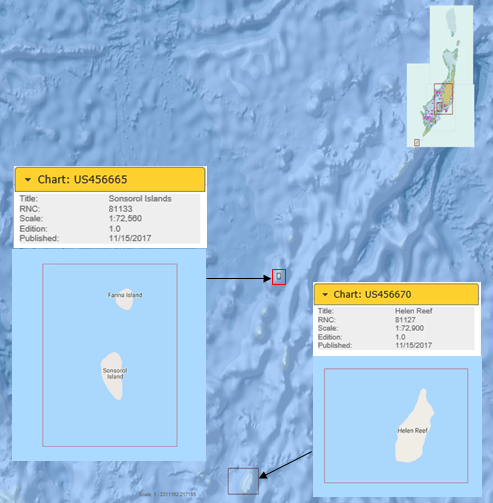 Chart and Publication Updates
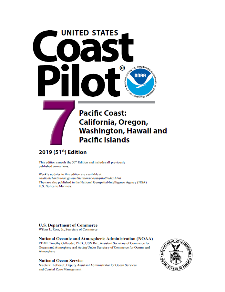 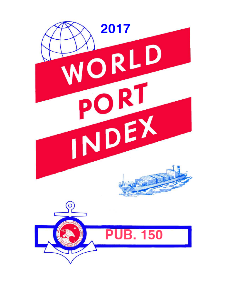 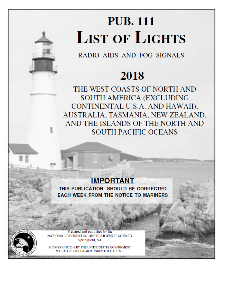 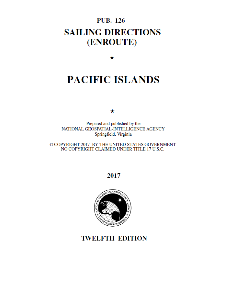 https://msi.nga.mil/NGAPortal/MSI.portal
https://nauticalcharts.noaa.gov/publications/coast-pilot/index.html
Capacity Building
Cat-A S-5 programs
University of New Hampshire
University of Southern Mississippi
Cat-B programs
NGA S-8
Navy S-5
NOAA S-8
Includes one opening for an international student
Contact Shachak.Peeri@noaa.gov
Chart Adequacy Workshop 23-25 July 2019
Two openings available, travel costs sponsored
Announcement forthcoming
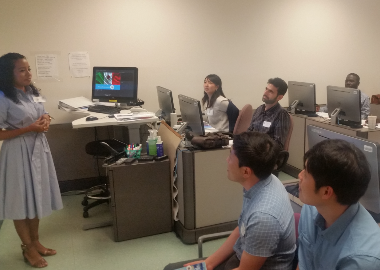 Global Collaboration
GEBCO
Seabed 2030
Crowdsourced Bathymetry
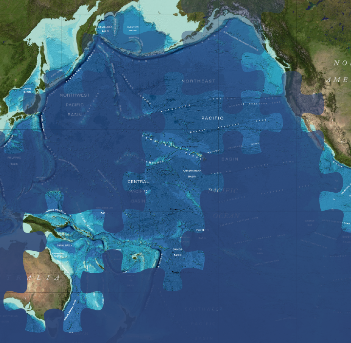 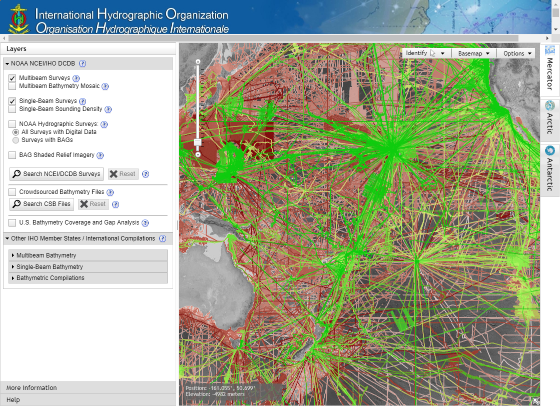 https://seabed2030.gebco.net/
https://maps.ngdc.noaa.gov/viewers/iho_dcdb/
Regional Resiliency
Tsunami Warning System
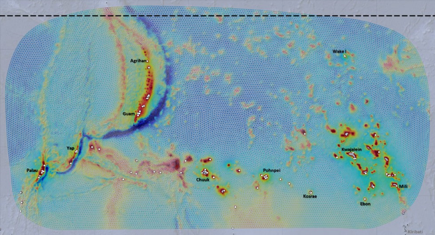 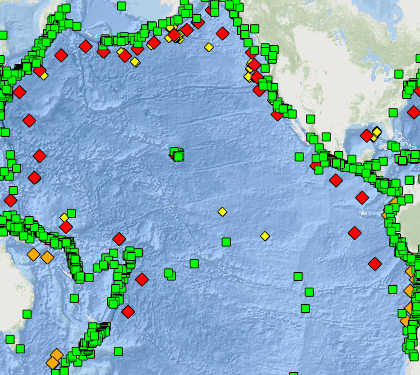 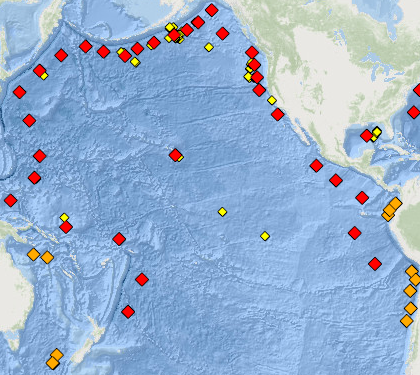 Extratropical Surge and Tide Operational Forecast System
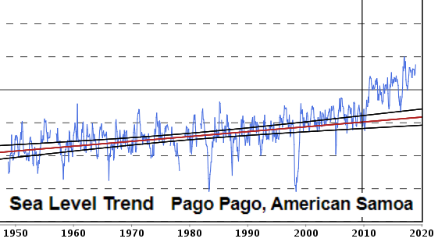 Tide Gauge Network
https://www.ndbc.noaa.gov/dart.shtml
https://tidesandcurrents.noaa.gov/
https://www.nco.ncep.noaa.gov/pmb/products/estofs/
Updated Models
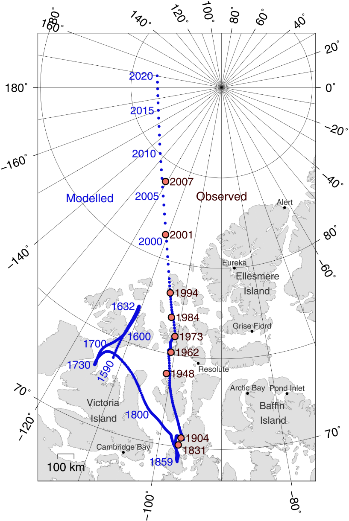 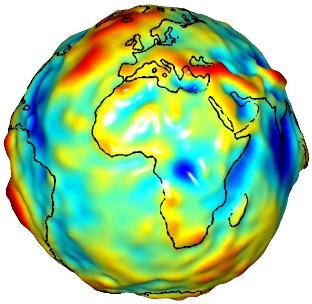 New Earth Gravity Model (EGM)
Planned release 2020
New World Magnetic Model (WMM)
Recently released
Future Developments
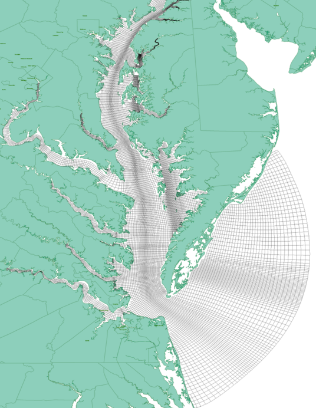 Surface Current Data for e-Navigation
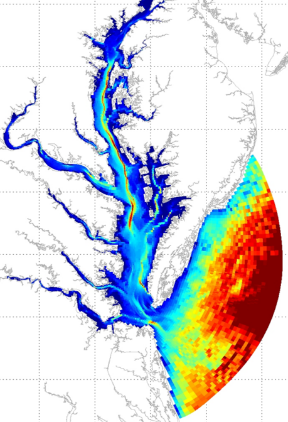 NOAA converting real-time surface current forecasts into S-111 format for ENC application and display in future e-Navigation systems
Pilot project with Chesapeake Bay Operational Forecast System
Future Developments
Surface Current Data for e-Navigation
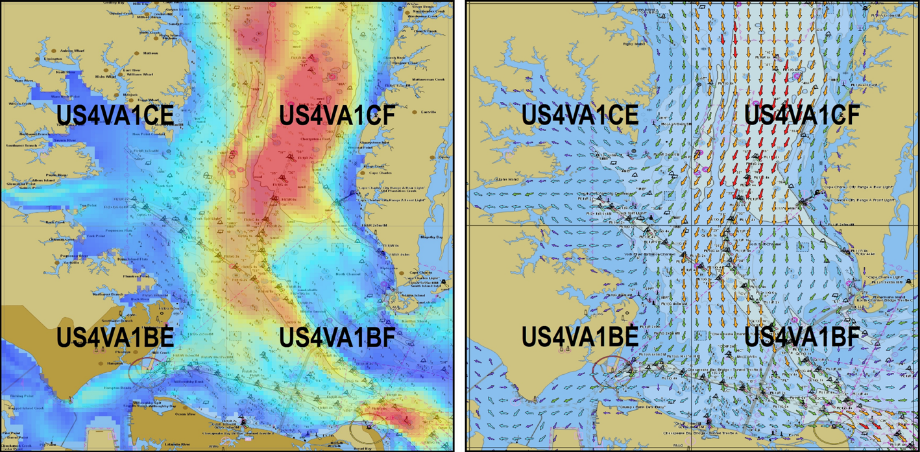 https://tidesandcurrents.noaa.gov/ofs/cbofs/cbofs.html
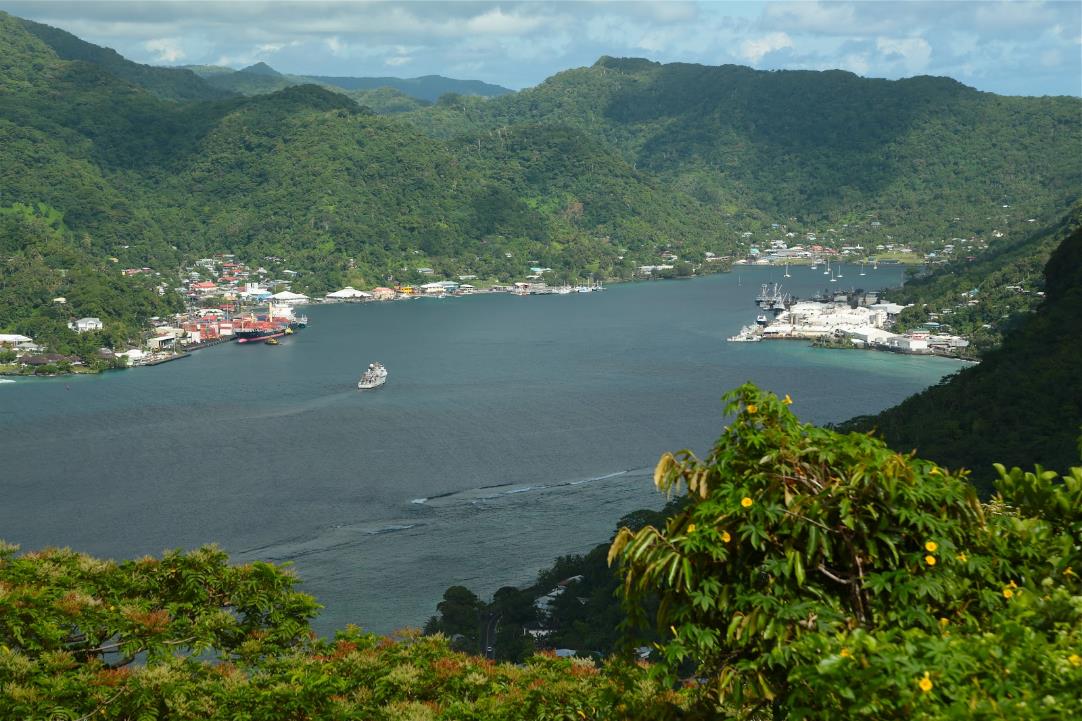 THANK YOU
NOAA Ship Hi’ialakai arriving in Pago Pago Harbor, American Samoa